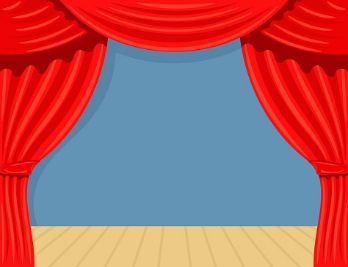 ,
Ликовна култура, 3. разред
Амбијент, сценски простор
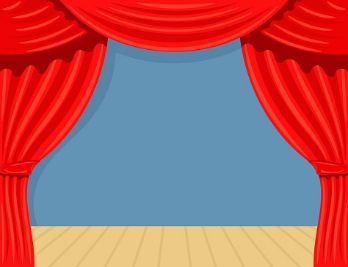 ,
Да се подсјетимо и научимо:
Амбијент представља различита окружења.
Шта чини амбијент позоришта?
Амбијент позоришта чине : сцена, глумци и публика.
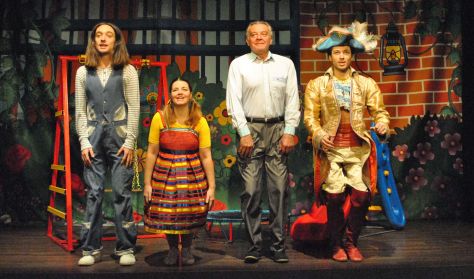 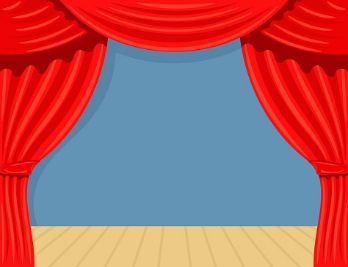 ,
ПОЗОРИШНИ АМБИЈЕНТ
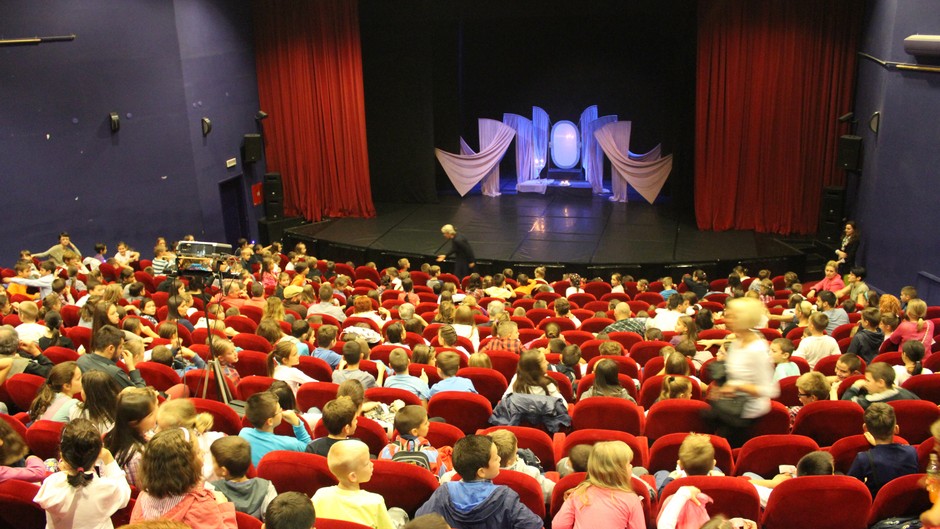 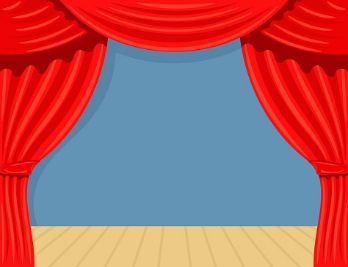 ,
Сценски амбијент:
Представља  позоришну сцену и све оно што 
је  чини посебном. То су: глумци, предмети, 
реквизити, разни свјетлосни ефекти. Она може да се ствара  у школи,нашој соби, вањској бини па чак и у природи.
Амбијент се на позорници мијења  и према тексту који се говори.
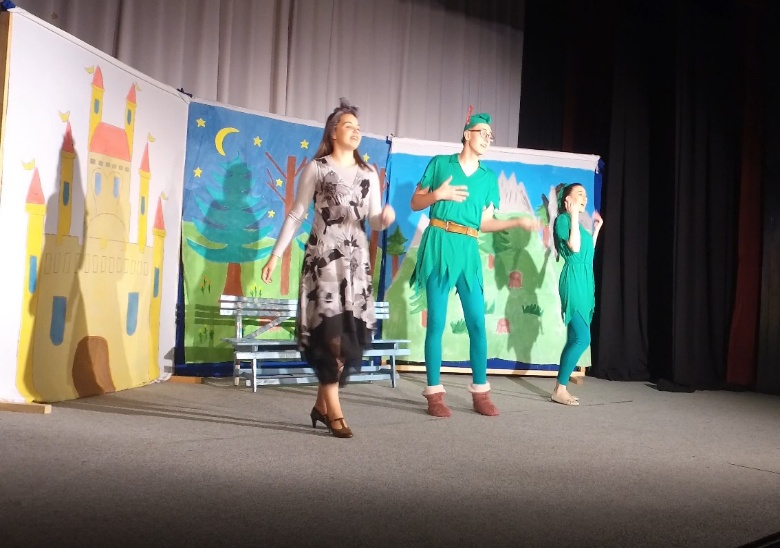 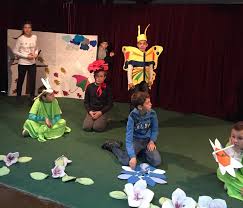 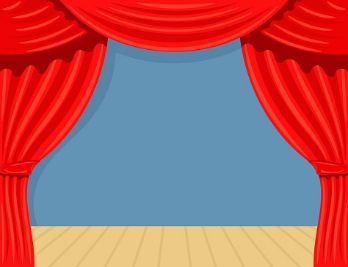 ,
Шта чини амбијент једне позоришне представе?
Уређена сцена          Костими           Публика
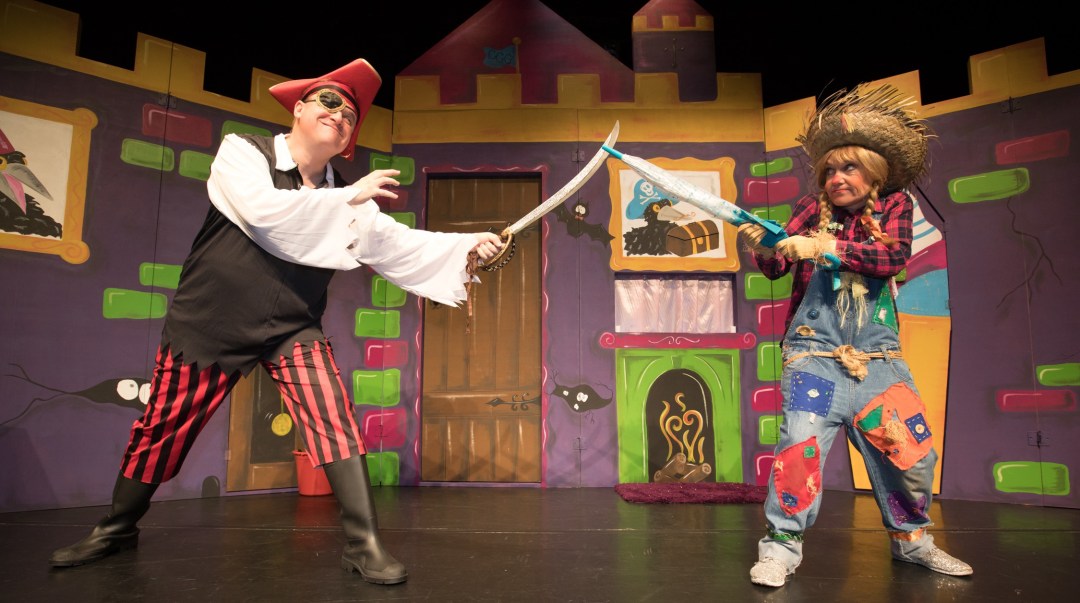 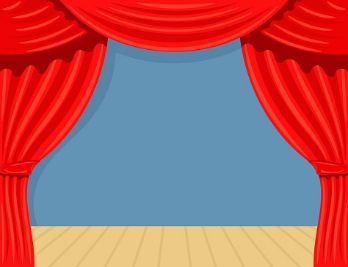 ,
Костим је одјећа коју глумац носи у позоришној представи или филму. 
Обично је везана за неко временско раздобље.
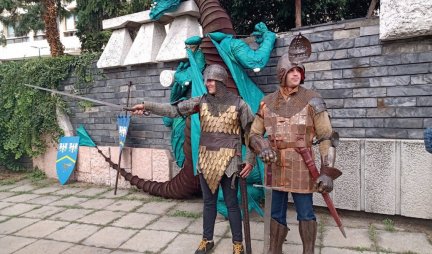 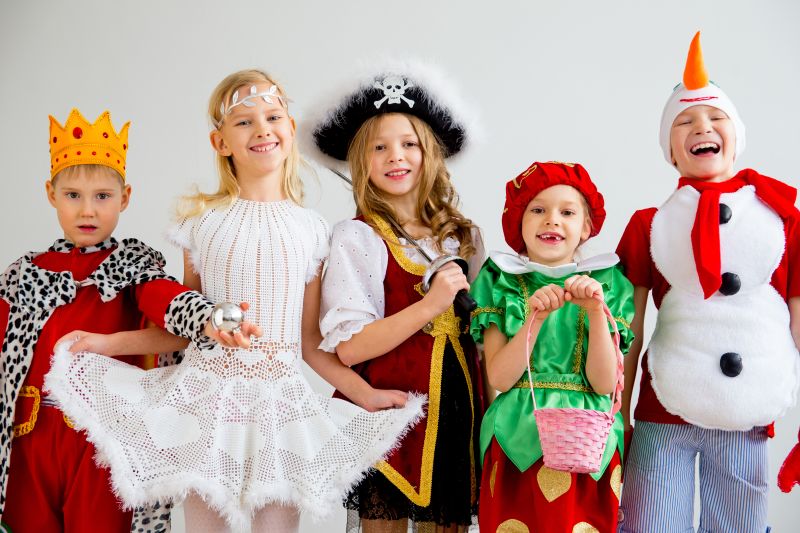 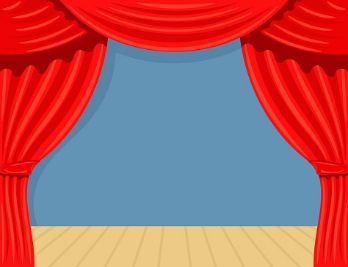 АМБИЈЕНТ СЦЕНЕ  ДЈЕЧИЈЕГ ПОЗОРИШТА  „ ПУЖ“,  БЕОГРАД, У КОЈЕМ СЕ ПЈЕСМОМ ПРОМОВИШЕ ХИГИЈЕНА                  ГЛУМЦИ:  БРАНКО КОЦКИЦА И ДЈЕЦА
,
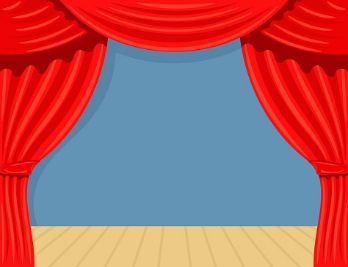 Задаци за самосталан рад
,
Ако желите, уз помоћ родитеља, покушајте да направите  један од предложених костима.
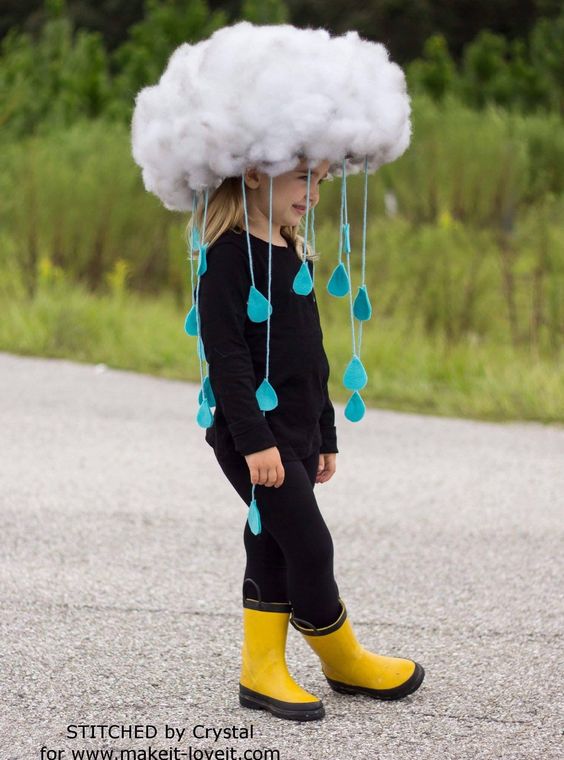 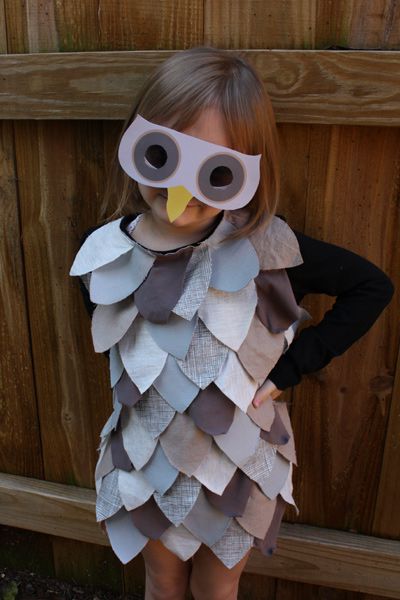 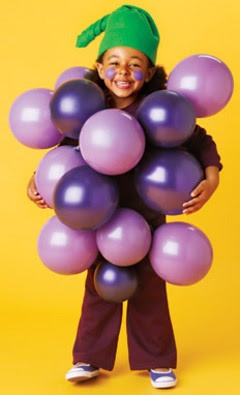